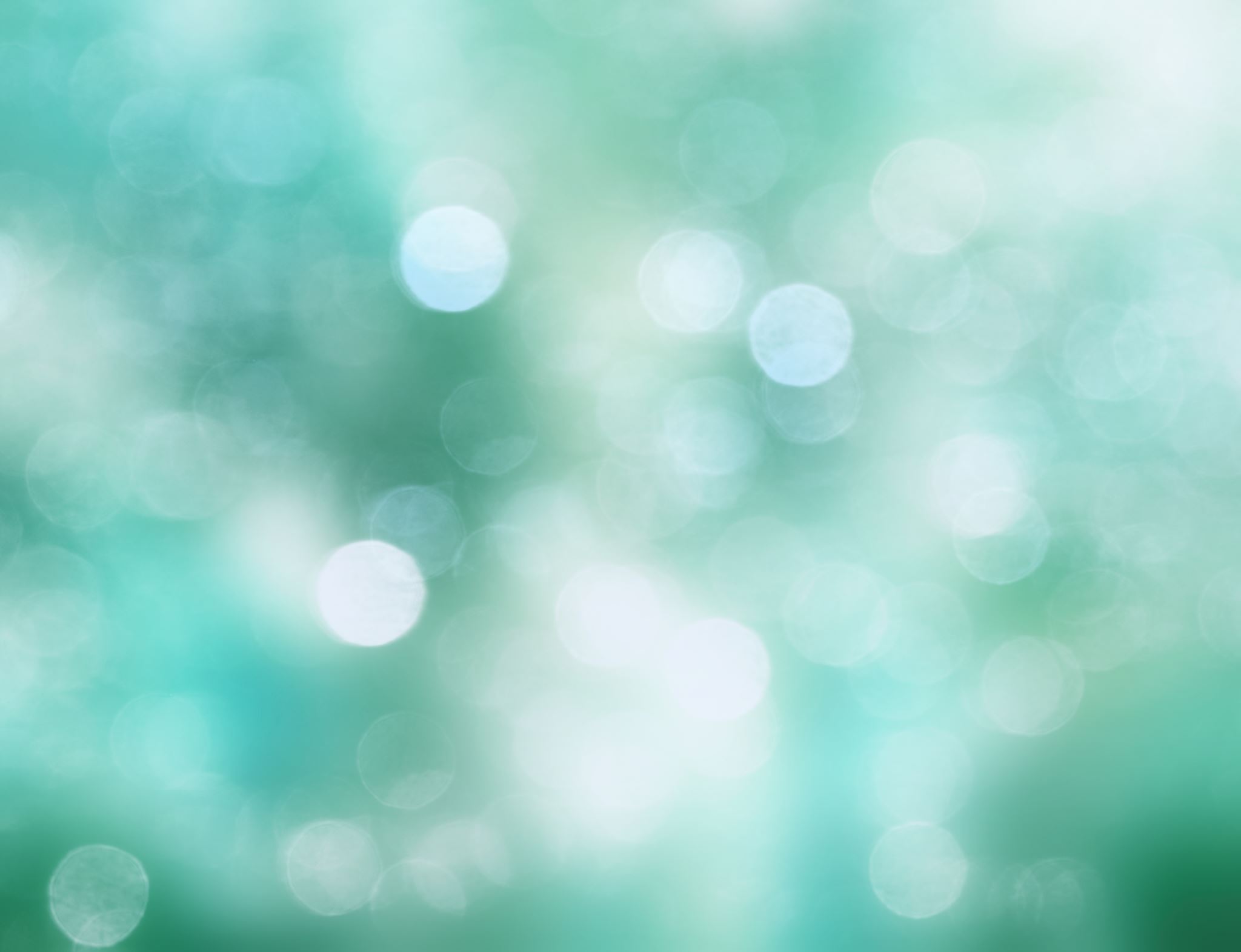 What is Depression?
Laguna Behavioral Health Prevention Program 
Davina Nez, Senior Prevention Specialist
What is Depression?
Depression is a mood disorder; persistent feeling of sadness, loss of interest
Affects how you feel, think & behave which leads to a variety of emotional & physical problems. 
Depression is like a blanket that covers everything you can do and feel.
Recognizing Depression:
You might feel discouraged, worthless/hopeless
Guilt (things that are really out of your control) 
Might feel that others continually expect too much from you
Or that “the world sucks” or “is out to get you”
Physical signs:
Low energy, spend a lot of time watching TV, sleeping, or being alone, change in eating 
Lose interest in a favorite hobby
Cure:
No magic pill or cure for depression it can be overcome 
Addressing what is making you feel depressed and seeking help.
One way is forcing yourself to do things you have enjoyed in th past, even if you didn’t like it. 
Cause: is usually not isolated event but the results of several different events occurring at the same time.
Remember:
Everyone has times of feeling sad and depressed
Most people have feelings from time to time
Prevention of Depression
Be mindful and look out for reactions to stressful situations
Talk to a friend, community leader, teacher, counselor
Getting involved in fun activities (crafting, exercising, etc)
Surround yourself with a positive atmosphere to avoid feeling sad.
Thank You
If you should have any questions feel free to contact 
Laguna BH 505-552-6513
MH Crisis Line 505-552-5660